BOSS GAME 遊戲畫面
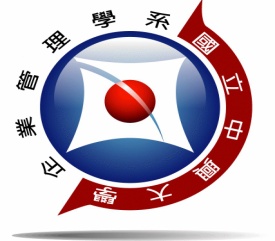 競賽遊戲畫面
登入畫面
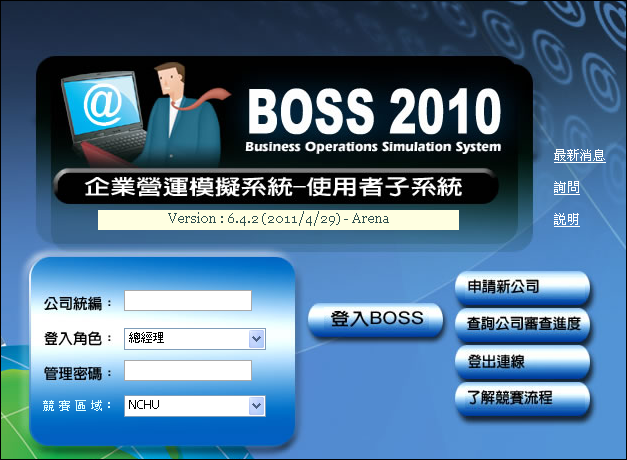 圖片來源: 特波國際股份有限公司
競賽遊戲畫面
競賽資訊
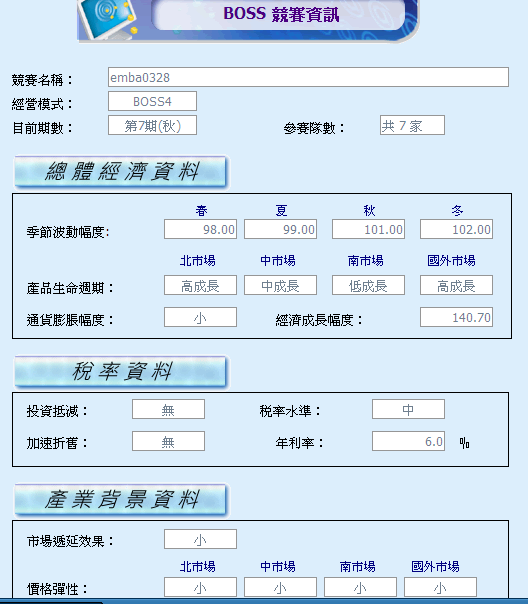 圖片來源: 特波國際股份有限公司
競賽遊戲畫面
角色分類
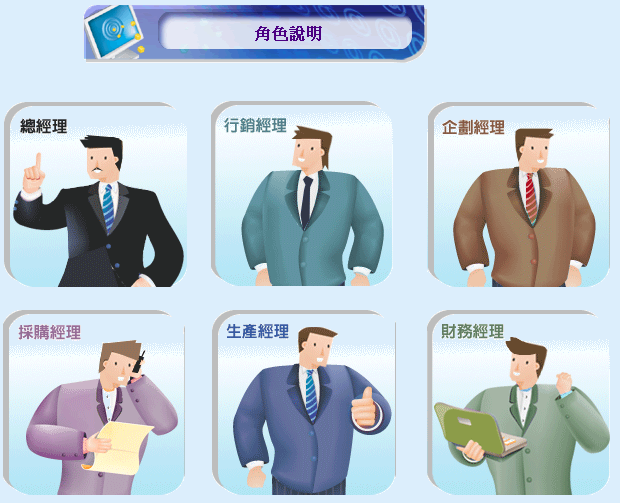 圖片來源: 特波國際股份有限公司
競賽遊戲畫面
勝負決定標準
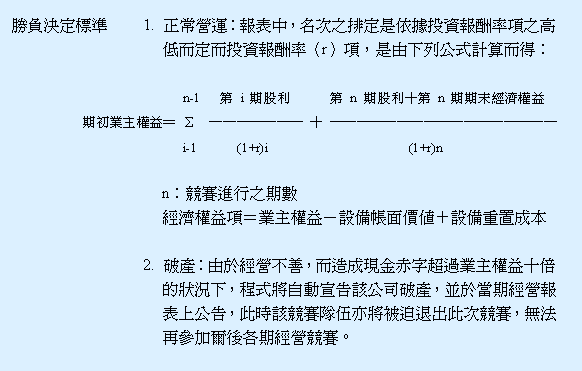 圖片來源: 特波國際股份有限公司
競賽遊戲畫面
決策變數
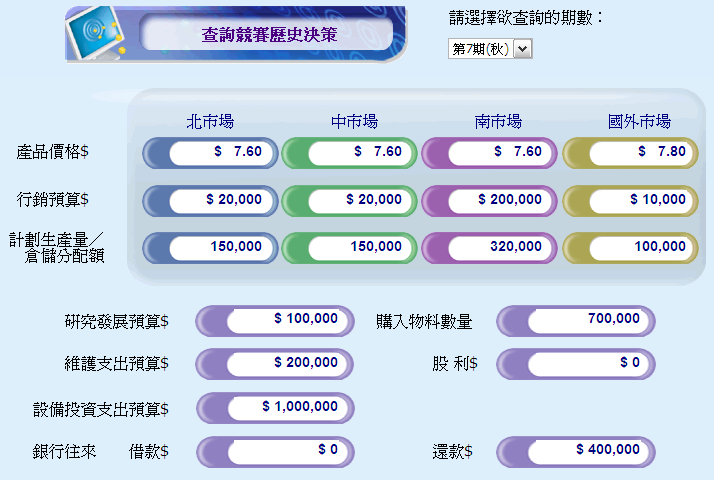 圖片來源: 特波國際股份有限公司
競賽遊戲畫面
市場景氣情報
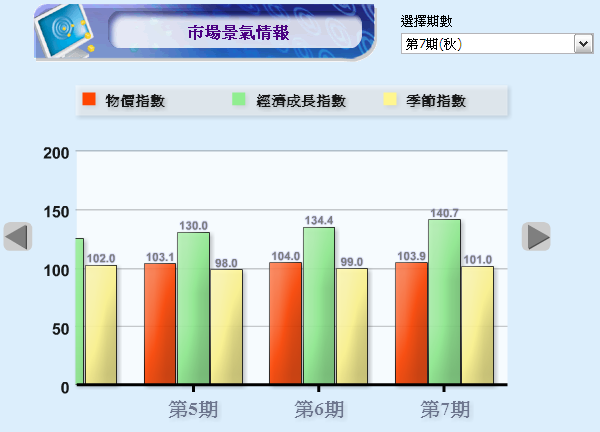 圖片來源: 特波國際股份有限公司
競賽遊戲畫面
產品生命週期
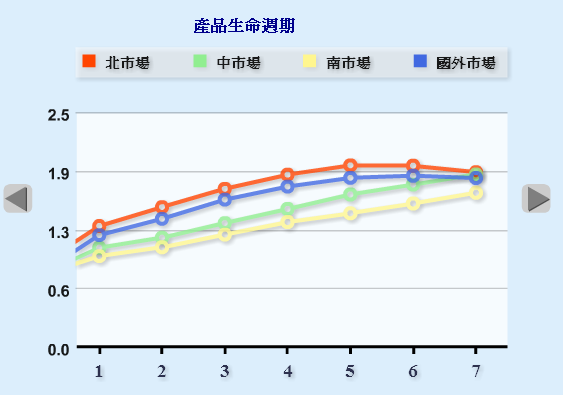 圖片來源: 特波國際股份有限公司
競賽遊戲畫面
產品形象與品質
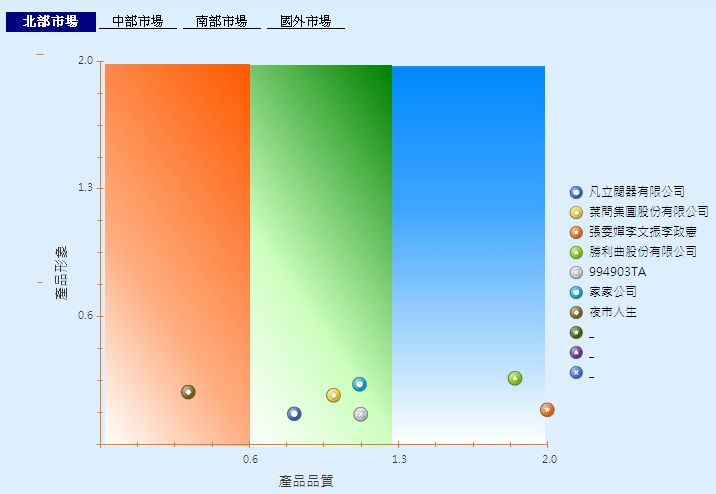 圖片來源: 特波國際股份有限公司
競賽遊戲畫面
市場佔有率
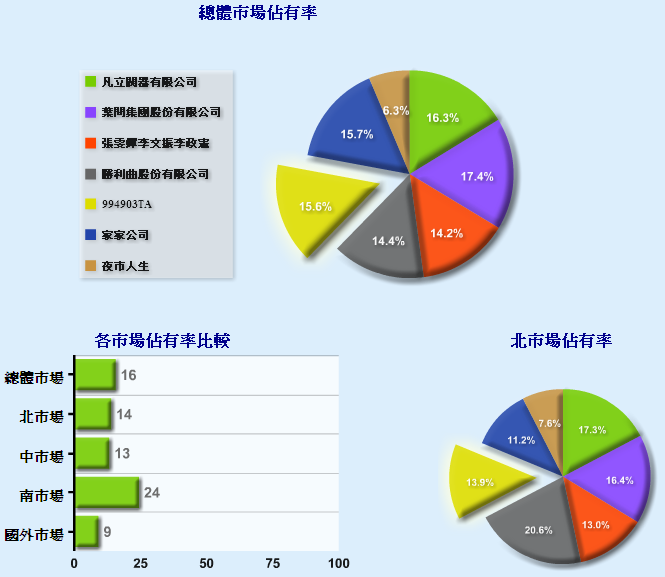 圖片來源: 特波國際股份有限公司
競賽遊戲畫面
市場銷售情報
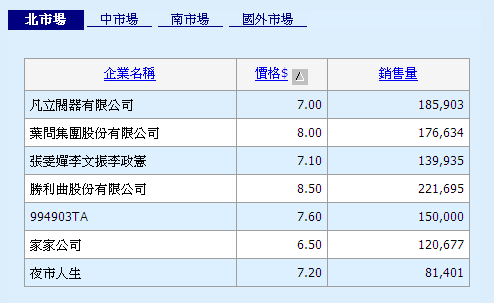 圖片來源: 特波國際股份有限公司
競賽遊戲畫面
營業淨利
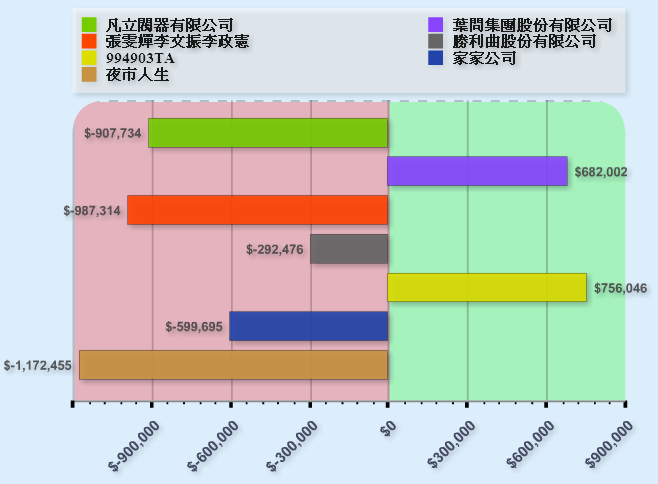 圖片來源: 特波國際股份有限公司
競賽遊戲畫面
業務狀況表
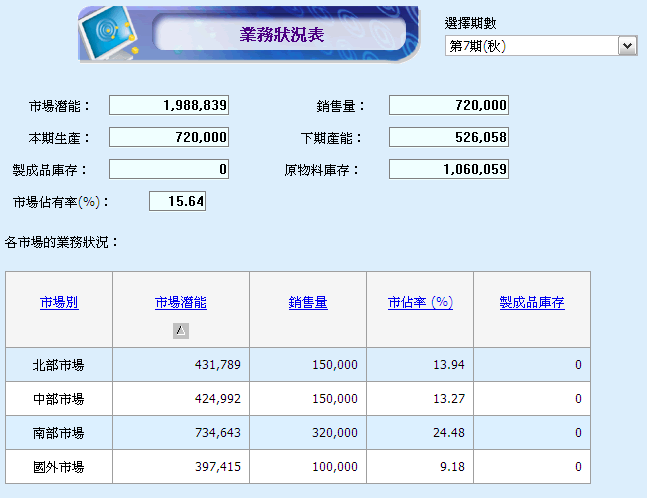 圖片來源: 特波國際股份有限公司
競賽遊戲畫面
現金流量表
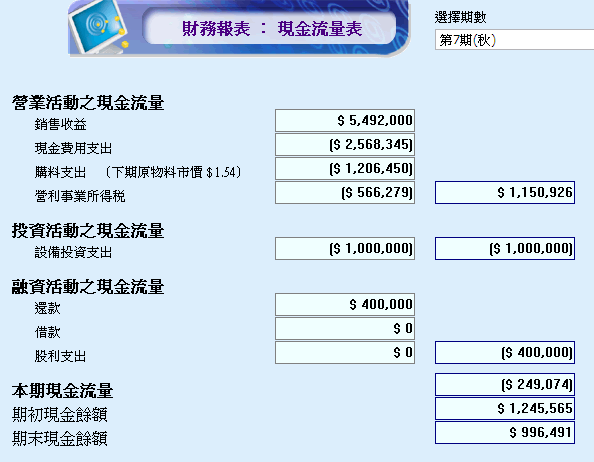 圖片來源: 特波國際股份有限公司
競賽遊戲畫面
資產負債表
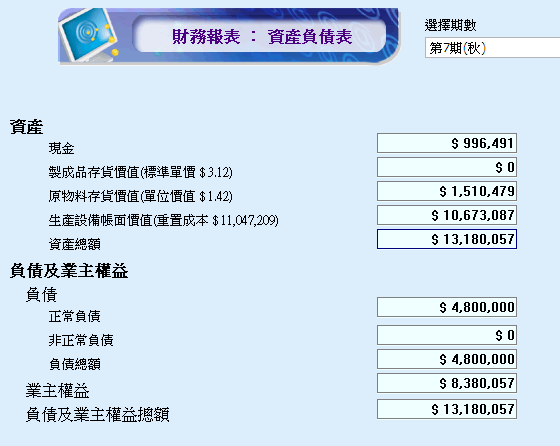 圖片來源: 特波國際股份有限公司
競賽遊戲畫面
損益表
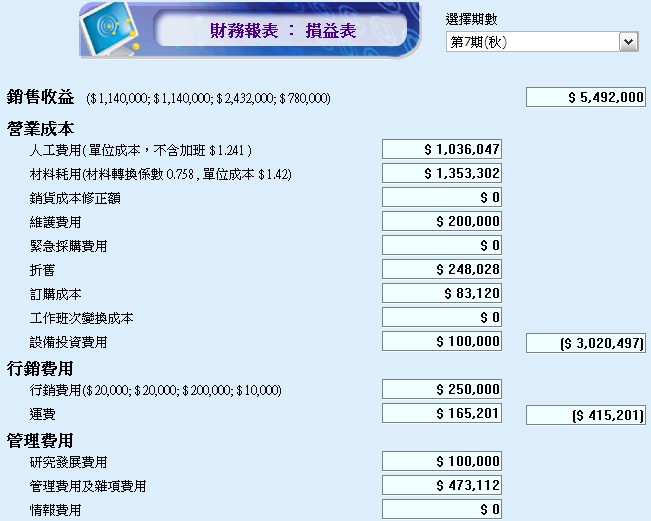 圖片來源: 特波國際股份有限公司
Thank You !
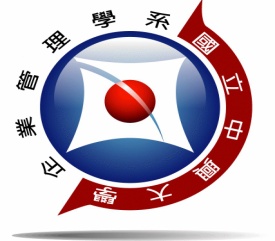